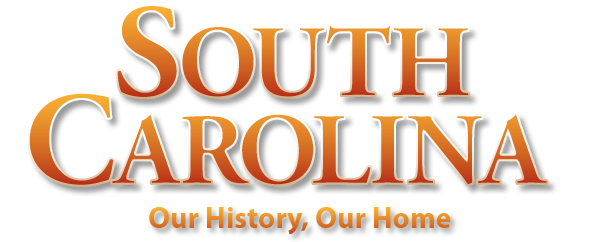 Chapter 13: The Transition Twenties and Depression Thirties
STUDY PRESENTATION
© 2022 Clairmont Press
Section 1: The Twenties: An Era of Transition 
Section 2: The Economy: From Hard Times to Desperate Times 
Section 3: The New Deal
Section 4: Politics of the Twenties and Thirties
2
Section 2: The Economy: From Hard Times to Desperate Times
Essential Question: How did scarcity affect South Carolinians in the 1920s and 1930s?
3
Section 2: The Economy: From Hard Times to Desperate Times
What terms do I need to know? 
boll weevils
Great Migration
Great Depression
4
Not-So-Roaring Twenties
Agricultural depression
Drop in cotton prices
Plague of boll weevils
Drought wiped out crops being grown
Erosion began to occur in the soil on farms
There was an abundance of abandonment of farms
5
The Great Migration
Black movement to the north
Began during WWI
Lured by better jobs and more freedom
Ceased to be majority in SC by 1925
Conditions in the north
Discrimination on raises and promotions
Crowded living conditions 
Crime and disease was rampant
Political clout
Higher wages to workers
6
The Textile Industry Triumphs, Then Slumps
Growth from 1880 to 1920
Tax breaks to mills
Lax safety and sanitation regulations in mills due to the laissez-faire policy
Cheap labor provided by struggling farmers and starving sharecroppers
Nation’s leader by 1920
7
Improvements in Mill Village Life & Worsening Conditions inside the Mills
Positive improvements 
Reduction in working hours
Electricity and running water
Increased ownership of luxury items
Negative conditions
Speed-up and stretch-out – management decided to speed up the machines and increase the number of machines that each worker tended
Protests and strikes
Legislative investigation
8
The Great Depression
Downward economic spiral
Overproduction/underconsumption
Lay-offs and slowdowns
Declining share values
Bank closing
Rise in unemployment
Lack of money to buy food
Declining per capita income
Signs of the times
Hoboes
Hoovervilles
9
Return to Main Menu
10